Тренажёр по русскому языку2 класс
Словарные слова
Составила: 
учитель начальных классов 
МОУ «Кичигинская СОШ»
Чайка Марина Владимировна
Вставь пропущенные буквы
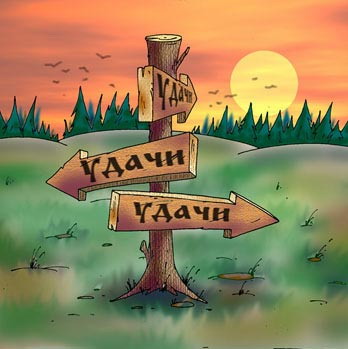 пр_щай
о
с_нтябрь
е
род_на
и
скор_
о
быстр_
о
вет_р
е
в_т_рок
е
е
р_сун_к
и
о
р_совать
и
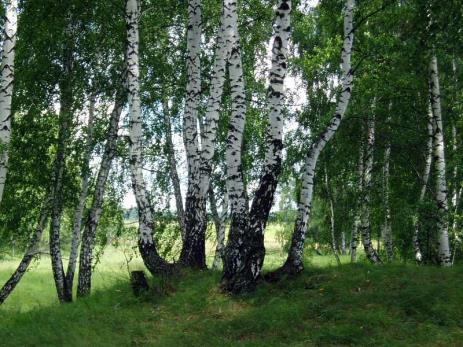 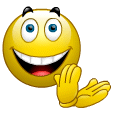 е
Б…рёза
е
и
или
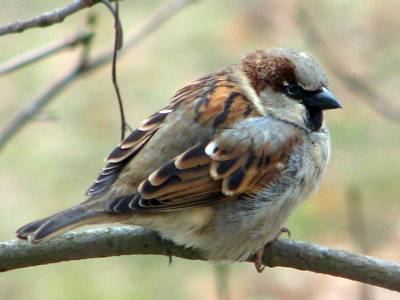 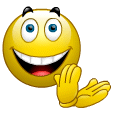 о
о
В…р…бей
о
а
или
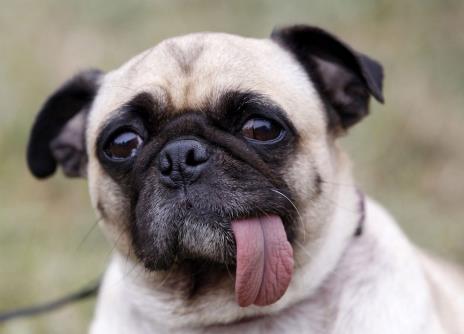 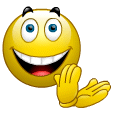 о
С…бака
а
о
или
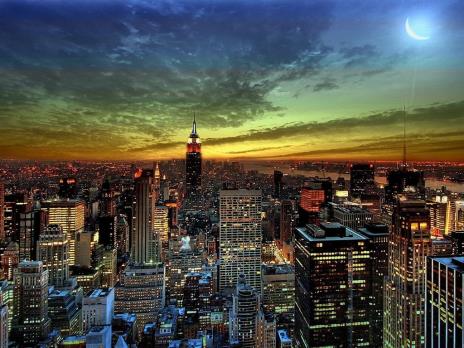 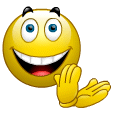 о
Гор…д
о
а
или
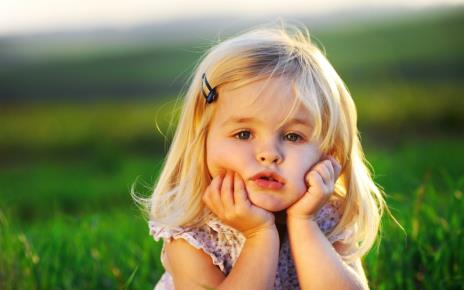 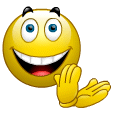 е
Д…вочка
е
и
или
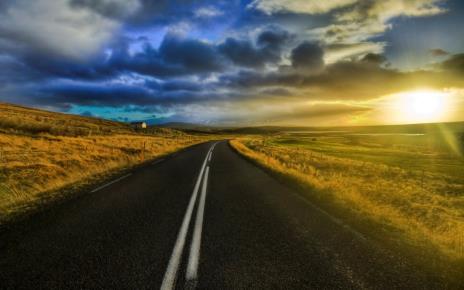 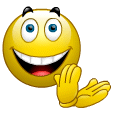 о
Д…рога
о
а
или
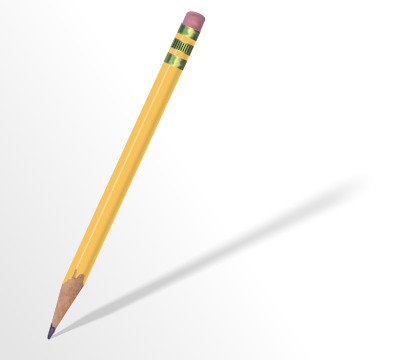 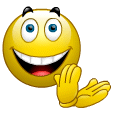 а
а
К…р…ндаш
а
о
или
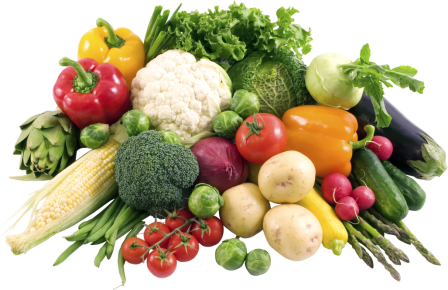 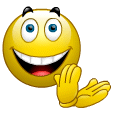 о
Ов…щи
о
а
или
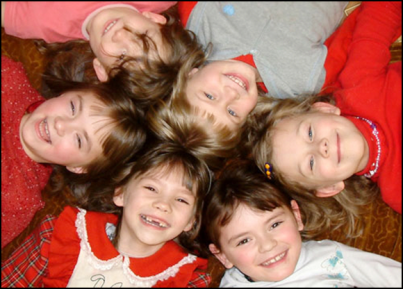 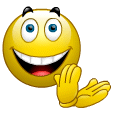 е
Р…бята
е
и
или
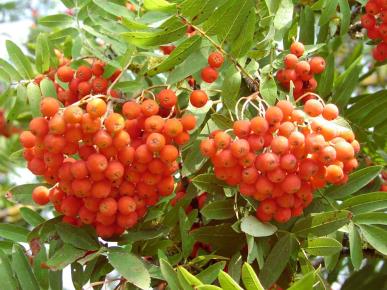 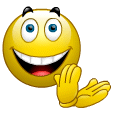 я
Р…бина
я
е
или
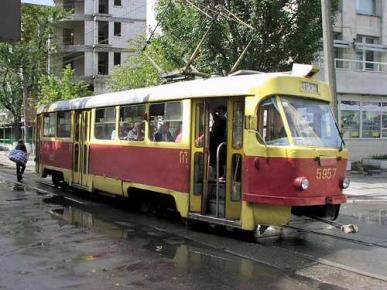 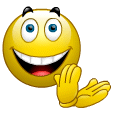 а
Тр…мвай
а
о
или
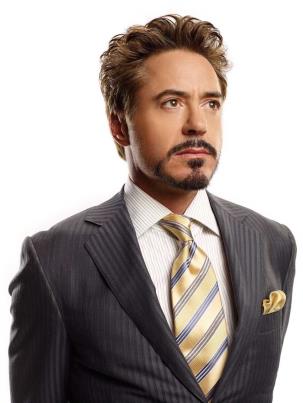 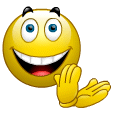 е
Ч…ловек
е
и
или
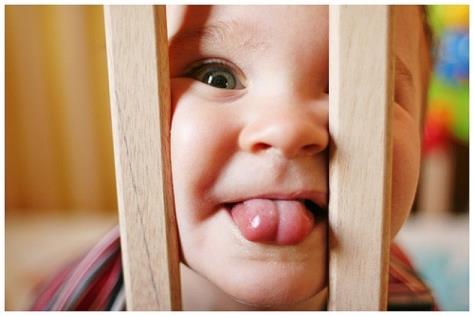 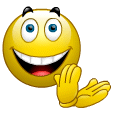 Я
…зык
я
е
или
Проверь себя!
а
а
е
Б…рёза
К…р…ндаш
о
о
о
Ов…щи
В…р…бей
е
о
Р…бята
С…бака
я
о
Р…бина
Гор…д
а
Тр…мвай
е
Д…вочка
е
Ч…ловек
о
Д…рога
я
…зык
Молодец!
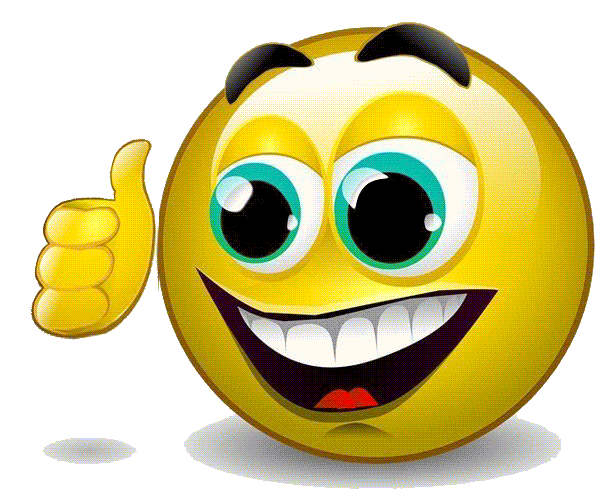 Использованные источники.
Учебник
Русский язык. 2 класс.: авт.-сост.: Р.Н. Бунеев, Е.В. Бунеева, О.В. Пронина/изд.: БАЛАСС 2011.
http://first-ever.ru/images/2009/05/pencil37.png - карандаш
http://gotovim-s-udovolstviem.ru/wp-content/uploads/2011/11/ovoshhi.png - овощи
http://www.mezhdureche.info/wp-content/uploads/2012/12/%D0%BC%D0%BD%D0%BE%D0%B3%D0%BE-%D0%B4%D0%B5%D1%82%D0%B5%D0%B9.png- ребята
http://gotovie-prezentacii.ru/wp-content/uploads/2013/02/geografiya-1.jpg- фон для 1 слайда
http://uroki-shkola.ru/wp-content/uploads/2012/10/fon_ppt.jpg - фон
http://samorazvitie-samopoznanie.ru/wp-content/uploads/2012/04/udacha.jpg
 удачи
http://img-fotki.yandex.ru/get/6306/113422508.1/0_7b010_6ed08f37_L.jpg- ошибка
http://dl3.glitter-graphics.net/pub/2050/2050133fwe4skuc84.gif - аплодисменты
http://www.rosleshoz.gov.ru/forester/riches/14/bereza1.jpg - береза
http://www.proza.ru/pics/2010/07/31/506.jpg - воробей
http://supercoolpics.com/wp-content/uploads/2012/06/dog-5.jpg - собака
http://womanest.ru/wp-content/uploads/2013/07/ryabina.jpg- рябина
http://steer.ru/archives/101207233.jpg - трамвай
http://www.rudata.ru/w/images/3/36/%D0%96%D0%B5%D0%BB%D0%B5%D0%B7%D0%BD%D1%8B%D0%B9_%D1%87%D0%B5%D0%BB%D0%BE%D0%B2%D0%B5%D0%BA_2_%D0%BA%D0%B0%D0%B4%D1%80_(24).jpg – человек
http://sunfood.com.ua/default/articles_0/297/main_big.jpg - язык
http://img1.liveinternet.ru/images/attach/c/2/73/779/73779971_smayl_an.gif- молодец
http://wallpaper.zoda.ru/bd/2008/10/14/b6b5788fcdac55eaedbc588e9ce22aa8.jpg - город
http://nampi.ru/uploads/gallery/main/35/cute_little_baby_girl-2560x1600.jpg - девочка
http://sharilon.ru/images/userfiles/Widescreen_Highway_005162_.jpg - дорога
Ошибка!
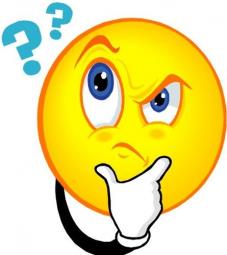 Попробуй еще раз!